Ekonomika organizací
BPH_EKOR
Podzim 2017
Kontakt
Mgr. Ing. Martin Štěrba
martin.sterba@mail.muni.cz
Kancelář 550
Konzultační hodiny
Vždy dopředu napište, že přijdete a co chcete konzultovat
V pondělí po semináři
Semináře (cvičení)
Zápis do prezenčky povinný
Je potřeba:
být připraven(a) znalostmi z předchozích přednášek 
mít přečtenou příslušnou kapitolu ze skript
zpracovat a prezentovat seminární práci
Nechápete? – Ptejte se!
Stáhněte a vytiskněte si studijní materiál – zadání cvičení  - učební materiály
Semináře (cvičení)
Nahrazování: Možnost navštívit cvičení dr. Mikuše nebo dr. Záthureckého po předchozí domluvě se mnou a za předpokladu „volné židle“.
Body za aktivitu:
Uděluje cvičící dle vlastního uvážení v rozmezí -1b. až 1b. za seminář.
Lze je získat za odpovídání, přemýšlení, Kahoot, atd…
Seminární práce
Téma dle rozpisu (bude se zpracovávat kolektivně – max. 3 studenti, kolektivní odpovědnost za kvalitu)
Rozsah 15.000 znaků (bez mezer a bez příloh)
Musí obsahovat teoretickou a praktickou část
Pokud někdo neodevzdá seminární práci v termínu a s požadovanými náležitostmi, bude hodnocen známkou „X“.
Termín prezentace se nedá odložit.
Bodování seminární práce
Dvě části zpracování x prezentace, za každou je možno získat 0-5 bodů
(výborně) – 5 bodů
(dobře) – 3 body
(vyhovující) – 1 bod
(nevyhověl) – 0 bodů.
Citace podle norem, viz http://www.econ.muni.cz/t619/
Vložit do příslušné odevzdávárny do stanoveného termínu.
Seminární práce - struktura
1. Úvod (0,5-1 strana)
Stručně nastínit, jakým tématem (problematikou) se práce zabývá (objasnit předmět práce) + použitý postup řešení
Cíl práce
Předmět práce vychází z názvu práce, cíl práce vychází z předmětu práce
2. Teoretický rámec zkoumané problematiky (1-2 strany)
V souladu s předmětem a cílem práce charakterizovat (analyzovat) příslušnou problematiku z odpovídající odborné literatury s přihlédnutím na vybraný podnik

Důsledně a jednotně uvádět citace literatury dle zvolené metody citování

V případě využití obrázků, grafů a tabulek uvést vždy nad objekt o co se jedná (obrázek, graf, tabulka), číslo, název a pod objekt zdroj (v případě vlastní konstrukce uvést autor nebo autor dle a uvést citaci)
3. Metodická část(0,5-1 strana)
V souladu s předmětem, cílem práce a teoretickým rámcem zkoumání problému zvolit a stručně charakterizovat (včetně zdůvodnění) použité metody zkoumání 
Uvést způsob a strukturu řešení příslušné problematiky
Charakterizovat zkoumanou organizaci, základní informace – možno využít el. verze Obchodního rejstříku (na www.justice.cz), možno využít typologii organizace
4. Výsledky
Analýza podniku v souladu s předmětem a cílem práce a v souvislosti s teoretickou částí práce - čím se zaobíráte v teoretické části práce se musíte zaobírat i v praktické části práce a naopak.
Přehledně popište co jste zjistili.
5. Diskuze (1-2 strany)
Nejdůležitější část !!!
Širší zamyšlení se nad dosaženými výsledky ve vzájemných souvislostech a zejména v souvislostech zjištění teoretického rámce, ideálně opřené o literaturu (ať už tak, že jsou výsledky v souladu s literaturou nebo že jsou v rozporu s literaturou)
Zamyšlení se nad příčinami i důsledky dosažených výsledků (opět ideálně v konfrontaci s literaturou)
Co to znamená, proč je to důležité?
6. Závěr (0,5-1 strana)
Syntéza poznatků – teoretická část x praxe část práce-> shrnutí, závěry
Zhodnocení naplnění cíle a odůvodnění
Literatura
Doporučuji využívat vědecké články (včetně zahraničních), ev. vědecké monografie, v žádném případě nepoužívejte skripta, učebnice ani wikipedii
Seznam literatury musí být dle ISO 690 (včetně internetových odkazů).

http://www.econ.muni.cz/stredisko-vedeckych-informaci/infozdroje
Prezentace
Cca 10-15 minut, prezentace na dataprojektoru – uzpůsobte čitelnost atd., prezentují všichni.
Osnova:
Cíl práce (co jste řešili)
Způsob řešení (metodika)
Výsledky (k čemu jste došli)
Diskuse (co z výsledků plyne, ev. co je jejich příčinou)
Závěr
Naplnění cíle práce
Prezentace
Za funkčnost zodpovídá prezentující, ne vyučující
*.ppt, *.pptx, *.pdf
Prezi se snad spustí
S jinými formáty vlastní notebook a víru, že si bude sedět s projektorem
Prezentovat zejména smysl, cíle a přínos práce, nepřednášet teorii.
Hlavně postup a zjištění, vč.  Vašich úvah a doporučení ohledně dalšího vývoje
Vhodné zapojit grafické a těžko představitelné informace, omezit množství textu na slidu.
Prezentace
Nekvalitní prezentace
Rozpadlé styly – barvy, fonty, zarovnání.
Gramatické a stylistické chyby, vícejazyčná.
Nekontrastní.
Rozmazané či jinak nečitelné grafy a obrázky.
Informace v dlouhých souvětích či celých blocích textu.
Nedokumentované abstraktní informace (grafy, číselné údaje,…).
Prezentace za 0 b.
Čte, neprezentuje.
Není rozumět.
Prezentace nemá s odevzdanou seminární prací nic moc společného.
Přijde pozdě.
Formát odevzdávané seminární práce do ISu
Přijatelné soubory ve formátu *.doc, *.docx, *.rtf.
Nepřijatelné zejména *.pdf, linuxové formáty.
Nezabezpečujte dokument proti úpravám.
Plagiáty
Seminární práce bude kontrolována programem „Jako vejce vejci“- program odhalování plagiátů.
 - ověřte si před odevzdáním jakou máte shodu!
Nekvalitní práce budou vráceny k přepracování.
Plagiáty budou postoupeny disciplinárnímu řízení.
Pokud nebudou závady odstraněny, nebude dotyčným umožněno složit zkoušku.
Jako vejce vejci
Program pro odhalování plagiátů.
Orientační vodítko pro vyučujícího.
Vaši práci (a její „míru plagiátu“) můžete zkontrolovat sami.
Pokud je % shodnosti velké a nemáte uveden odkaz na literární zdroj např. v poznámce pod čarou, JEDNÁ SE  PRAVDĚPODOBNĚ O PLAGIÁT, proto nezapomínejte na odkazy!
Když už kopírujete, citujte!
Průběžné testy    DVA.
První v půlce semestru, druhý na konci semestru. – upřesním podle st. svátků
Forma – ABCD, jen jedna správná odpověď.
Test obsahuje 20 otázek.
Správná +1 bod, nesprávná -0,5 bodu, nezodpovězená 0 bodu.
Test je opravován elektronicky
Opravný termín obou testů na začátku zkouškového období.
 Průběžný test 
Orientační limit pro úspěšné absolvování předmětu je 60 %.
Nezbytné minimum 0 bodů.
Pokud ne, je potřeba psát opravu (jen jeden opravný pokus na konci semestru).
Pokud někdo nezvládne průběžný test, bude hodnocen známkou „-“. 
Omluva z průběžného testu jedině přes Stud.Odd. vložená v IS, pokud někdo nenapíše průběžný test, bude hodnocen známkou „-“.
      Opisování     
Dopustí-li se student u zkoušky nedovoleného jednání jako je opisování, vynášení zadání testů, používání nedovolených pomůcek, jednání narušující průběh zkoušky a její objektivitu, přeruší učitel zkoušku a podle závažnosti přestupku udělí studentovi klasifikaci F, nebo FF, případně i FFF.
Podmínky ke zkoušce
Průběžné testy s kladným nenulovým počtem bodů (2x -10 až 20)
Aktivita na semináři (-10 až 15)
Alespoň 25.5b

Seminární práce (0 až 10)
Alespoň 5b.
Hodnocení – bodová škála
Tři části

Semináře (aktivita + průběžné testy)
Seminární práce
Zkouška (písemná a ústní část)
Z každé části dílčí známka A – F

Výsledná známka je průměr dílčích, žádná z nich nesmí být F!

(Příklad získáte známky A, C, E -> C)
Nutno mít z každé aktivity kladný nenulový počet bodů!
Dotazník
Dotazník bude. Více informací viz podmínky ve studijních materiálech a u garanta předmětu doc. Suchánka.
Seznam seminárních témat
Životní cyklus organizace v závislosti na její výkonnosti.
Vztah právní formy organizace k její výkonnosti.
Analýza rozdílů malých, středních a velkých organizací a jejich dopad na výkonnost.
Vztah struktury výrobních faktorů v organizaci k její výkonnosti.
Vztah vybraného nástroje nebo principu řízení k výkonnosti organizace.
Vztah plánování v organizaci k její výkonnosti.
Vztah organizační struktury v organizaci k její výkonnosti.
Vztah systému odměňování v organizaci k její výkonnosti.
Analýza vybrané funkce organizace a její vztah k výkonnosti.
Vztah sdružování organizací k jejich výkonnosti.

Témata pro seminární práci si upravte a zužte
Literatura
Novotný, J. Nauka o podniku – výstavba podniku. 2007, Aleš Čeněk, s.r.o.: Plzeň, 213 s. ISBN 978-80-7380-071-0

WÖHE, Günter. - KISLINGEROVÁ, Eva. Úvod do podnikového hospodářství. Günter Wöhe, Eva Kislingerová ;2. přeprac. a dopl. vyd. Praha : C.H. Beck, 2007. xxix, 928 s. ISBN 9788071798972.
 
WÖHE, Günter. Úvod do podnikového hospodářství. Günter Wöhe ; 1. čes. vyd., překlad 18. vyd. německého originálu. Praha : C.H. Beck, 1995. xx, 748 s. ISBN 8071790141 

SYNEK, Miloslav. Manažerská ekonomika. Miloslav Synek a kolektiv. 4., aktualiz. a rozš. vyd. Praha : Grada, 2007. 452 s, il. (Expert) ISBN 9788024719924.
Literatura
ŘÍZ – 581
Synek
Podniková ekonomika
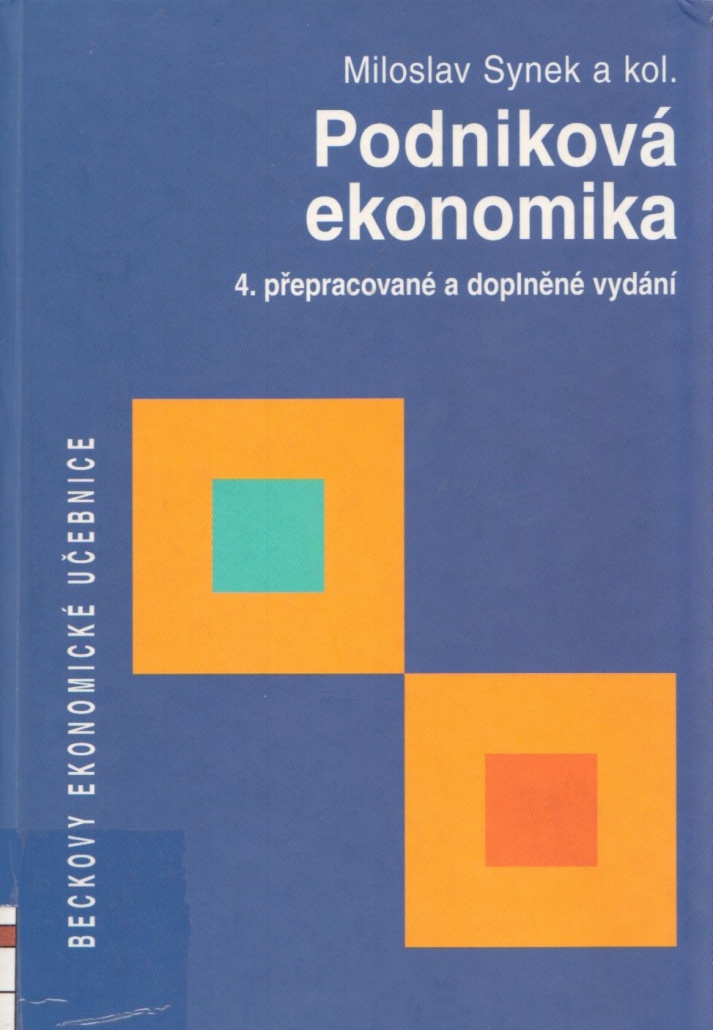 Literatura
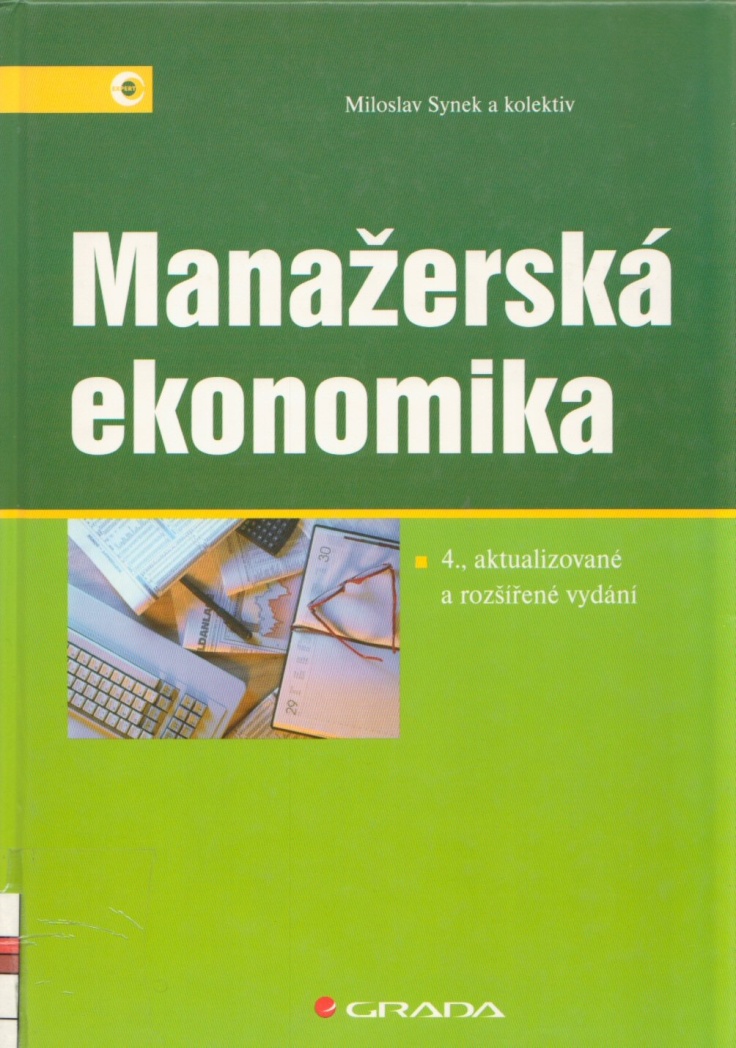 ŘÍZ – 570
Synek
Manažerská ekonomika
Literatura
ŘÍZ – 613
Wohe, Kislingerová
Úvod do podnikového hospodářství
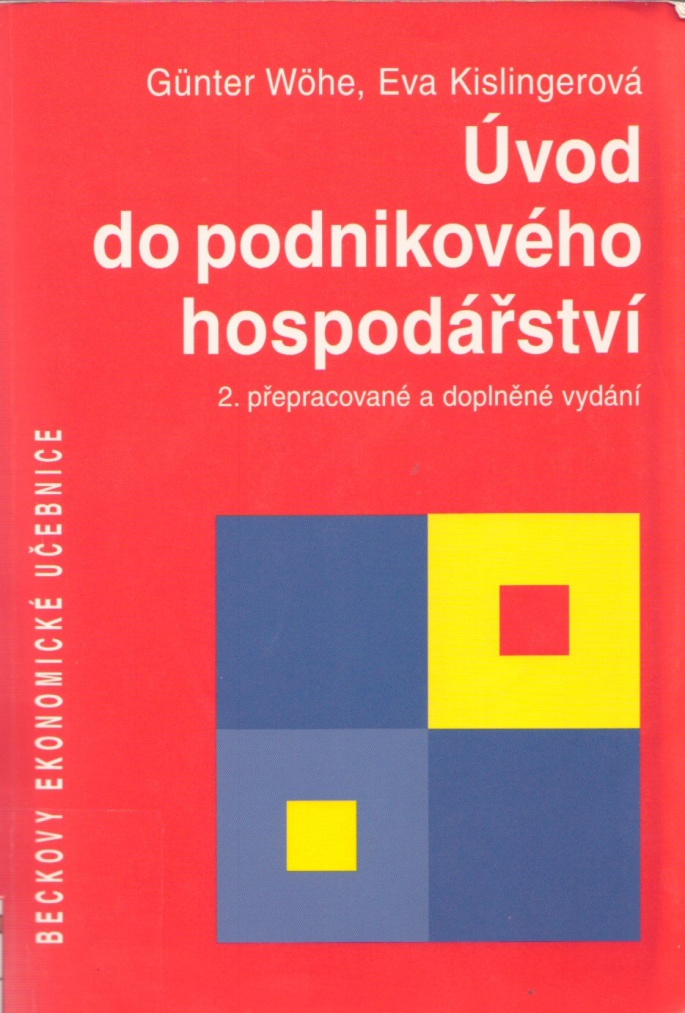 Literatura
ŘÍZ – 169
Wohe
Úvod do podnikového hospodářství
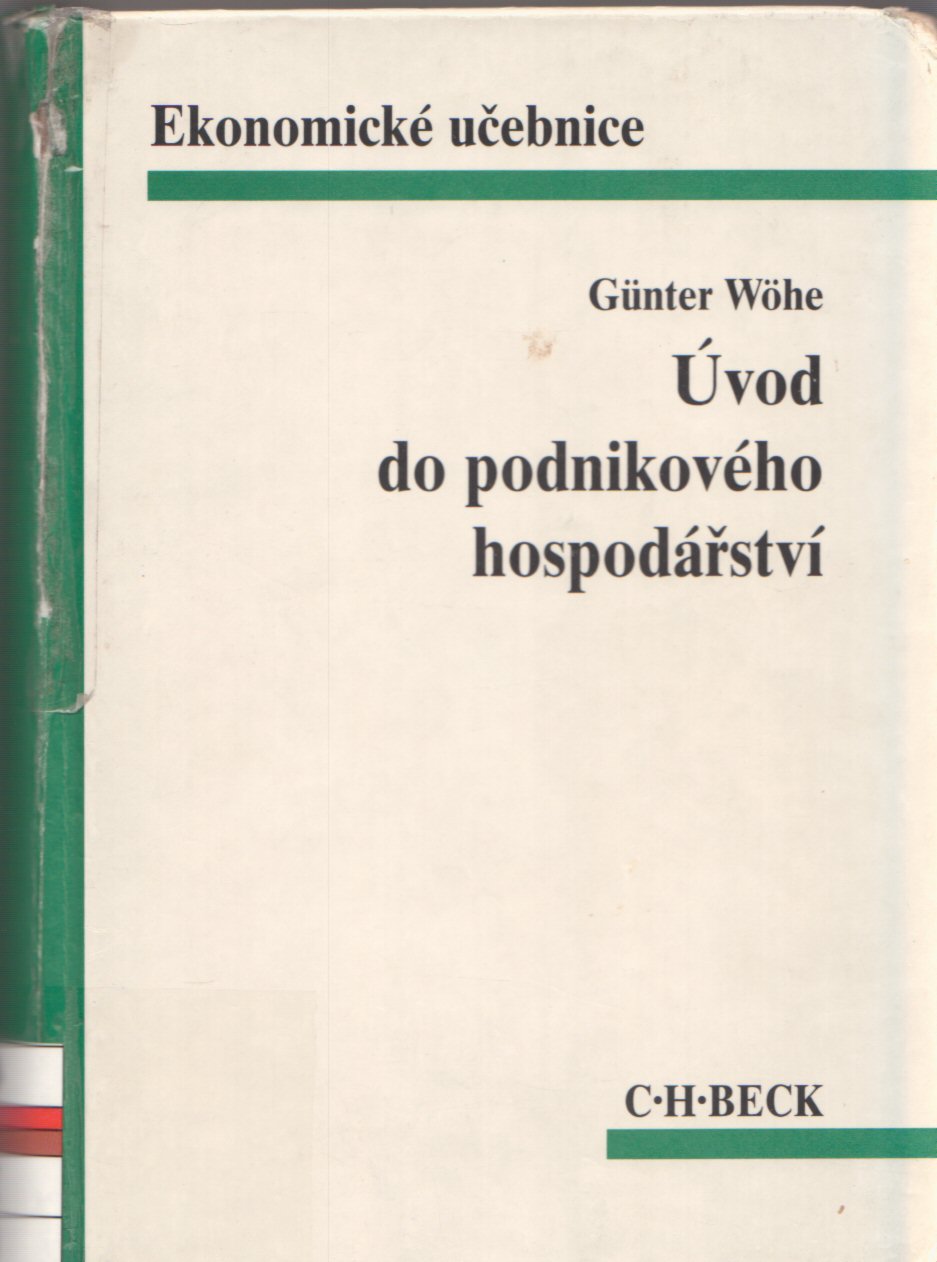 Literatura
ŘÍZ – 611
Novotný, Suchánek
Nauka o podniku 2

ŘÍZ – 601
Novotný
Nauka o podniku  - výstavba podniku
Literatura
ŘÍZ – 191
Mugler
PH MSP
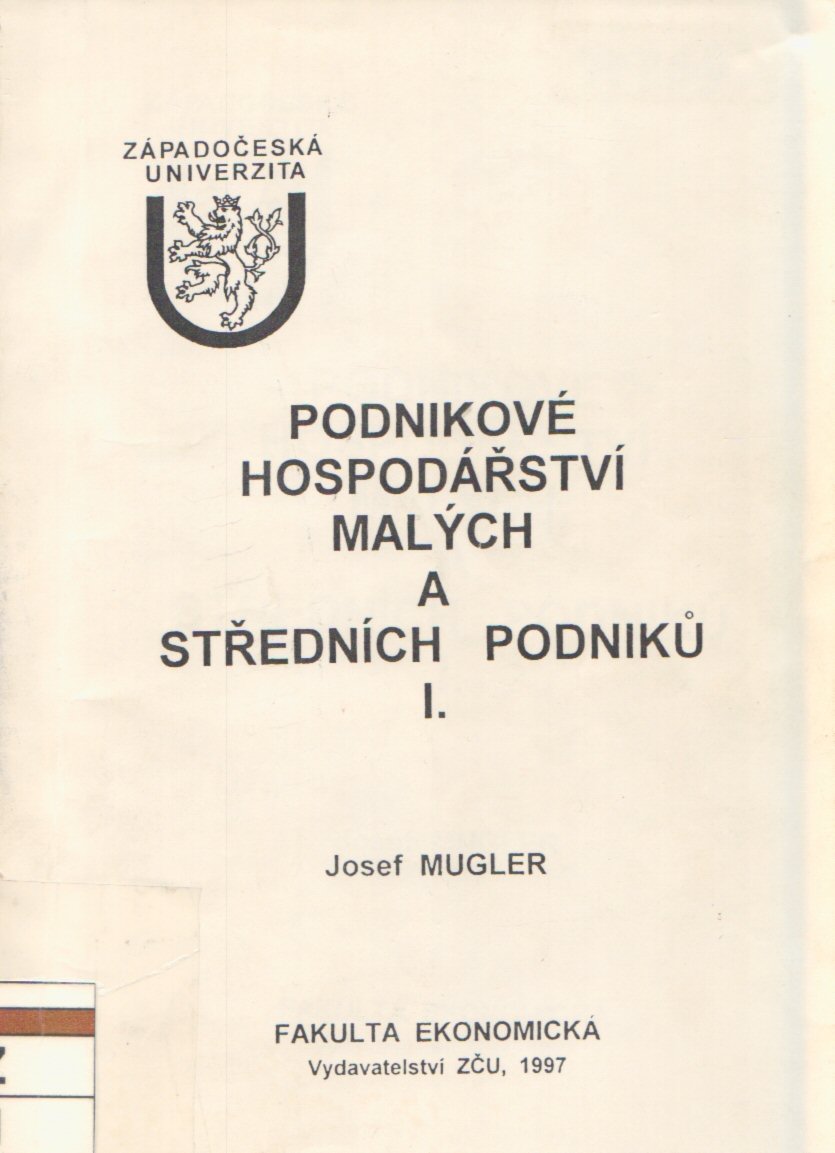 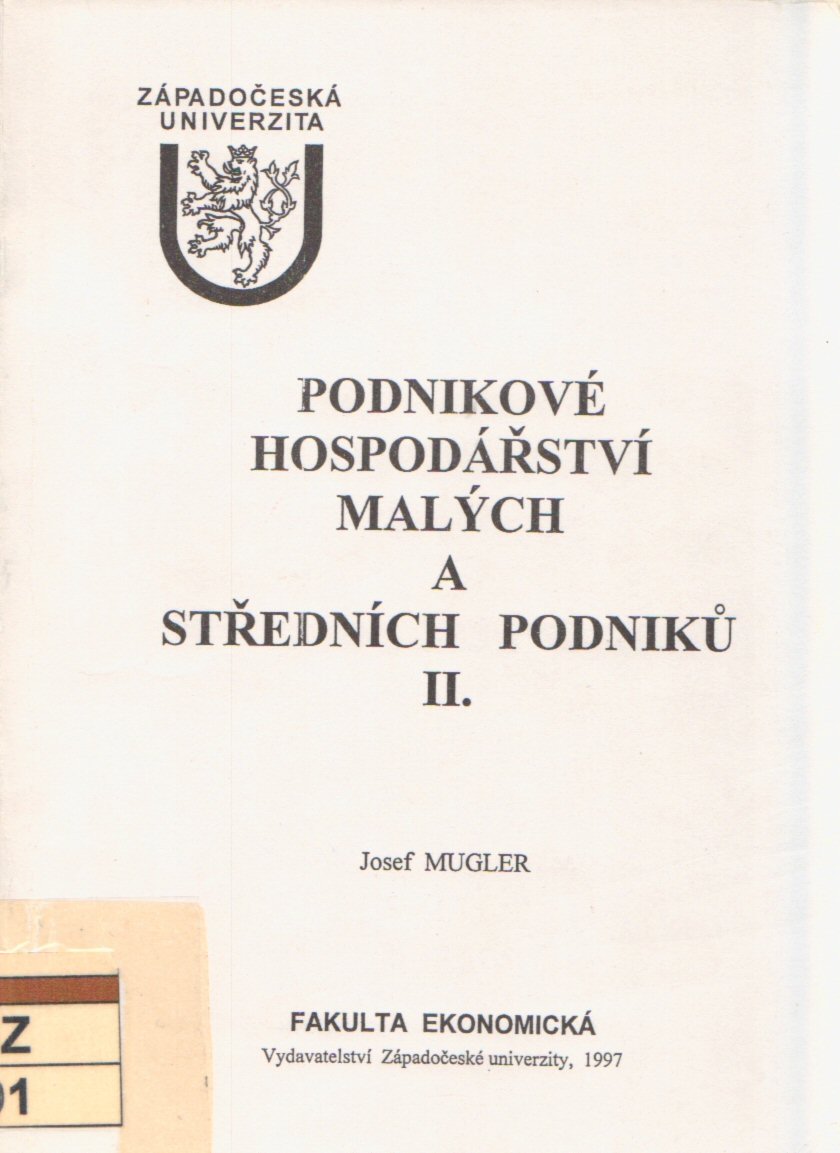 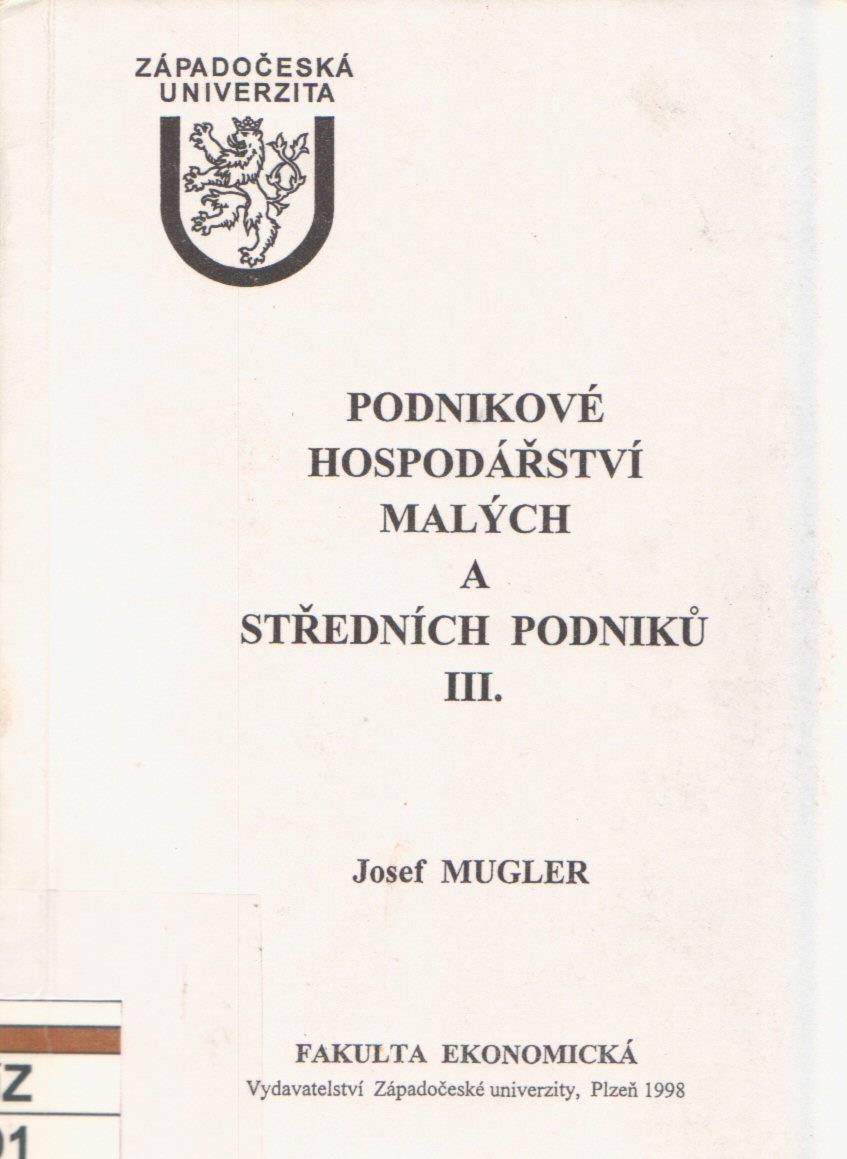 Literatura
EKV – 535
Žák
Velká ekonomická encyklopedie
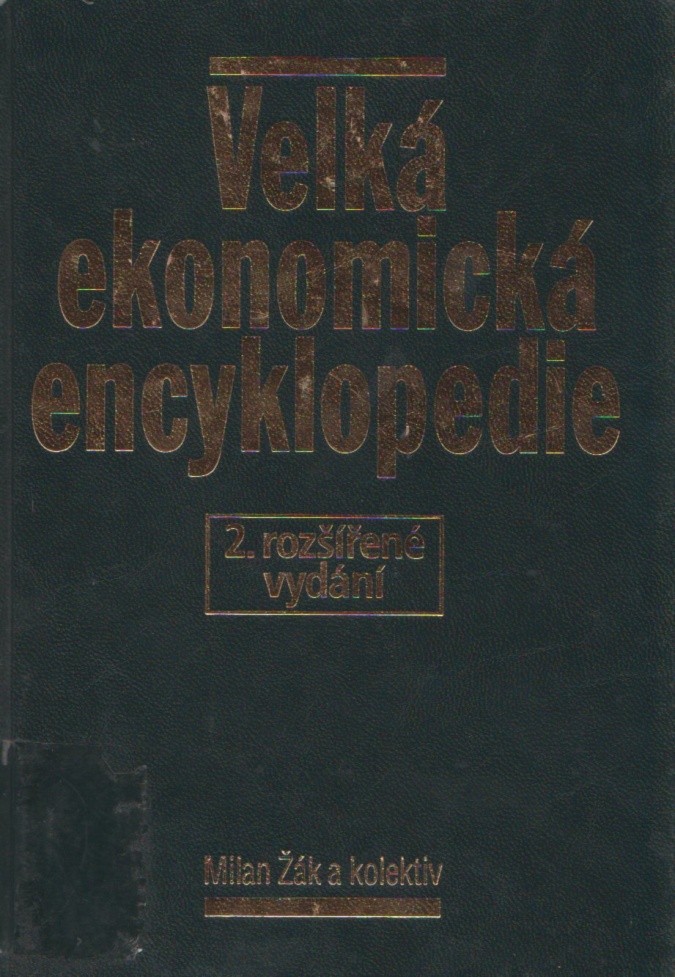 Literatura
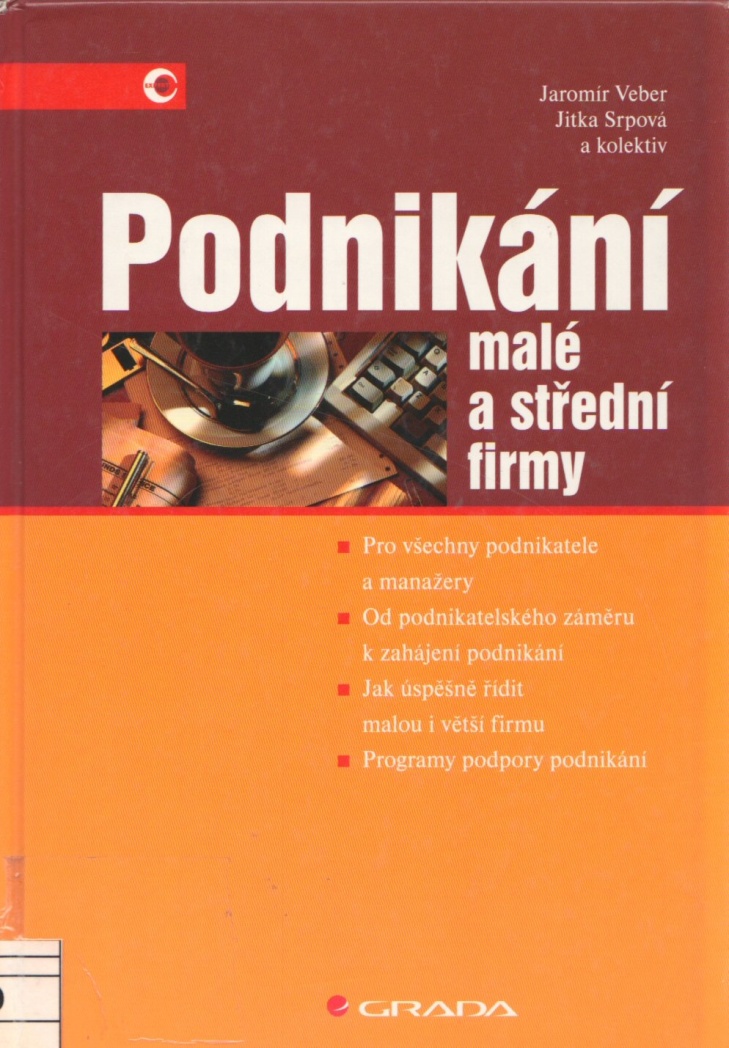 HPO – 513
Veber
Podnikání malé a střední firmy
Děkuji za pozornost
Check - list seminárka
Obsahuje titulní stránku
Obrázky, grafy a tabulky mají nadpis a pramen
Zarovnáno do bloku
V jednom z jazyků (CZE, SVK)
Číslování stran
Kapitoly stylem
Automatický obsah
Literatura dle abecedy
Literatura číslována
Datum citace u internetových zdrojů
Citace jsou v poznámce pod čarou
Mám připravenou prezentaci v powerpointu
Ukázky zdrojů a informací
Justice.cz
Vizuální obchodní rejstřík - http://obchodni-rejstrik.podnikani.cz/
Ares http://wwwinfo.mfcr.cz/ares/ares_es.html.cz
SVI - EBSCO vyhledávaní /t108
Manuál závěrečné práce – formát /t619
Manuál závěrečné práce – KPH /t72
Albertina finanční monitor O:/afm/regist32.exe